W E L C O M E
Jan Cook
	Donna Mertens
		Bakula Maniar
			Stormy Miller
www.aauw-ca.org
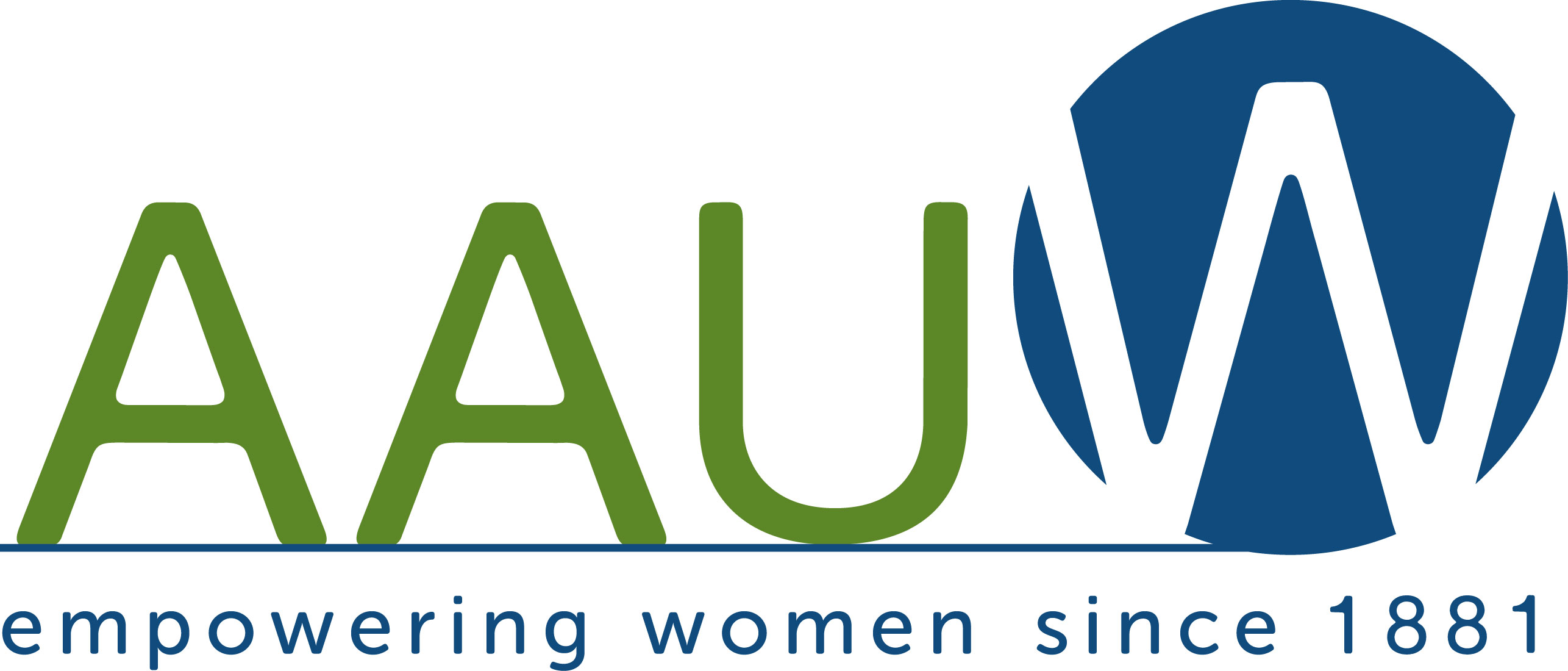 Financial LiteracyEducated. Reasoned. Active.
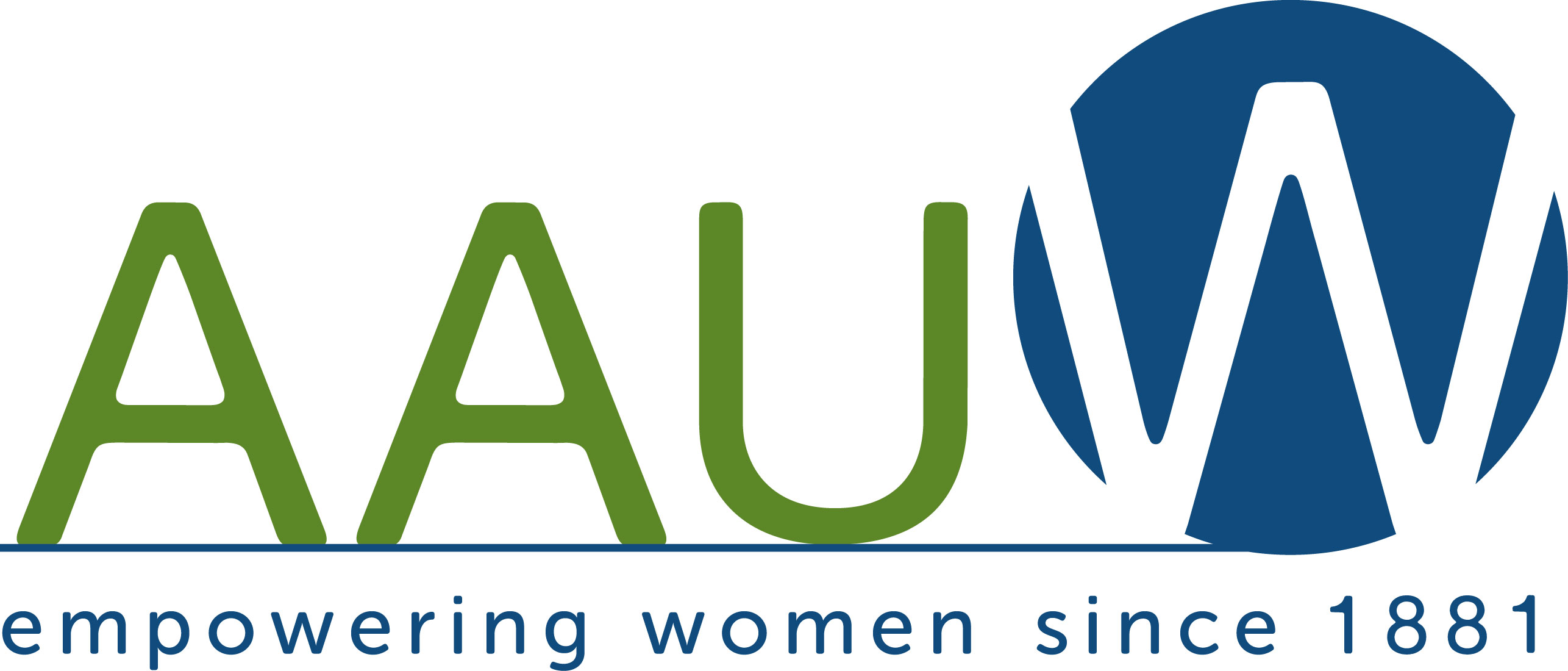 The Right Knowledge at the Right Time
Educated		Be prepared
Reasoned		Be logical & articulate
Active		Be dynamic
Rationale
A Goal we all share is that of financial responsibility.

Some people are not prepared to manage money, yet they handle money.
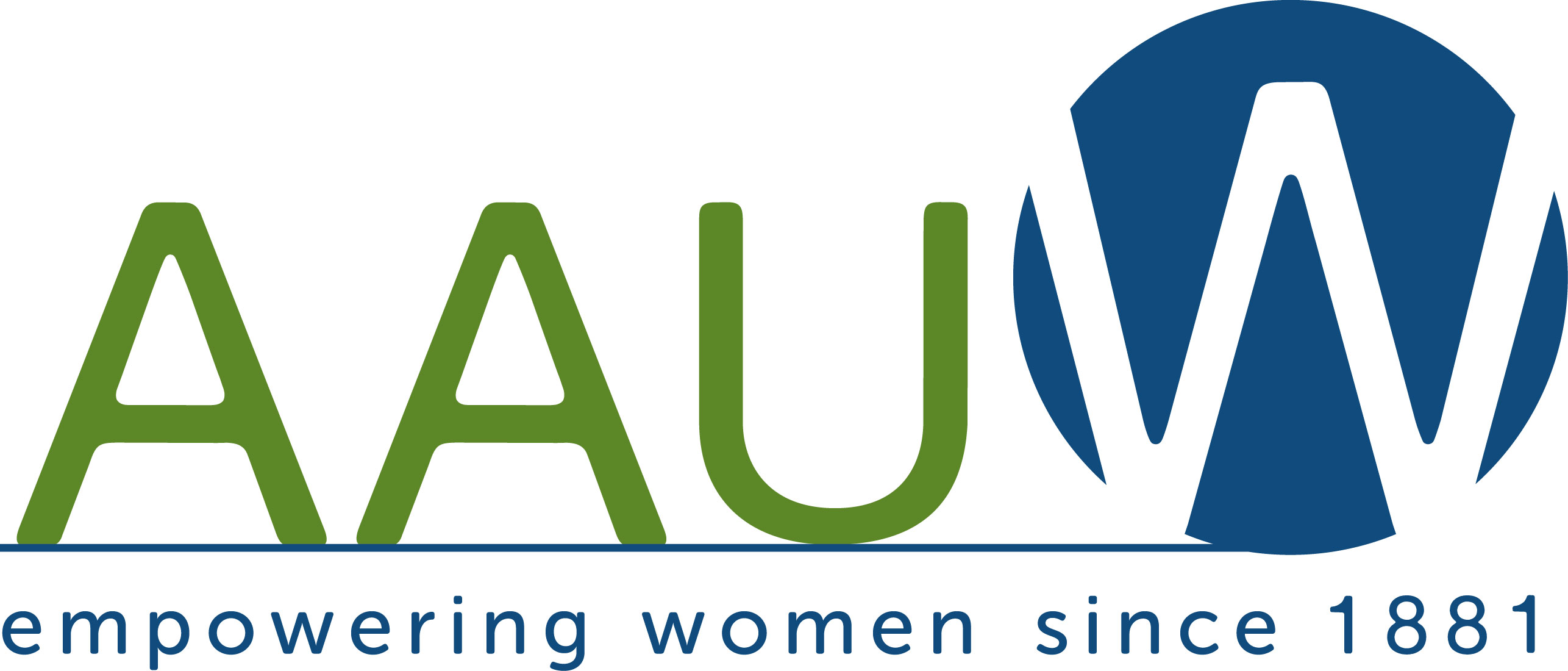 FINANCIAL LITERACY PROGRAMS
Financial Literacy is Personal
Money Trek
Start Smart/Work Smart
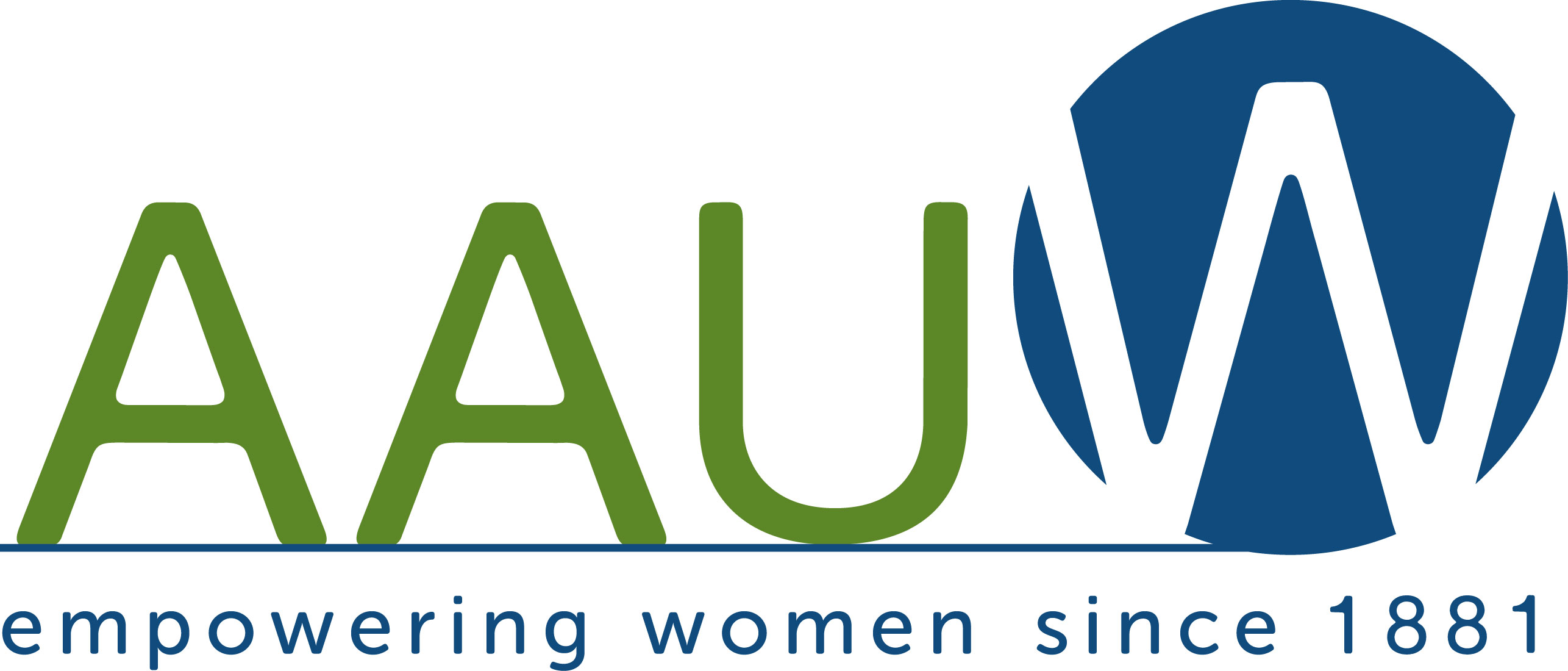 Make Effective Presentations
Know your Audience
Engage your Audience
Capture Audience Attention
Use Awesome Backgrounds
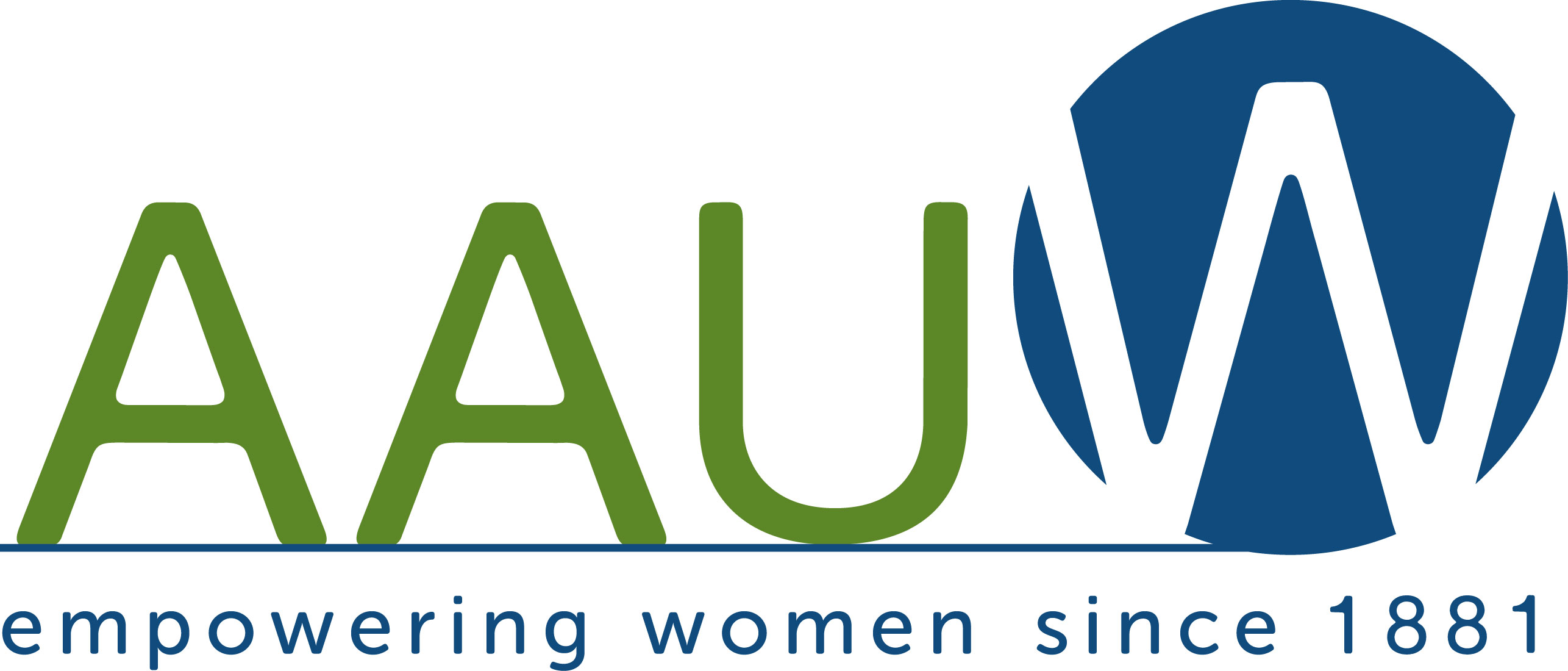 T H I N K
R
S
V
P
Research

Study

Visualize

Practice
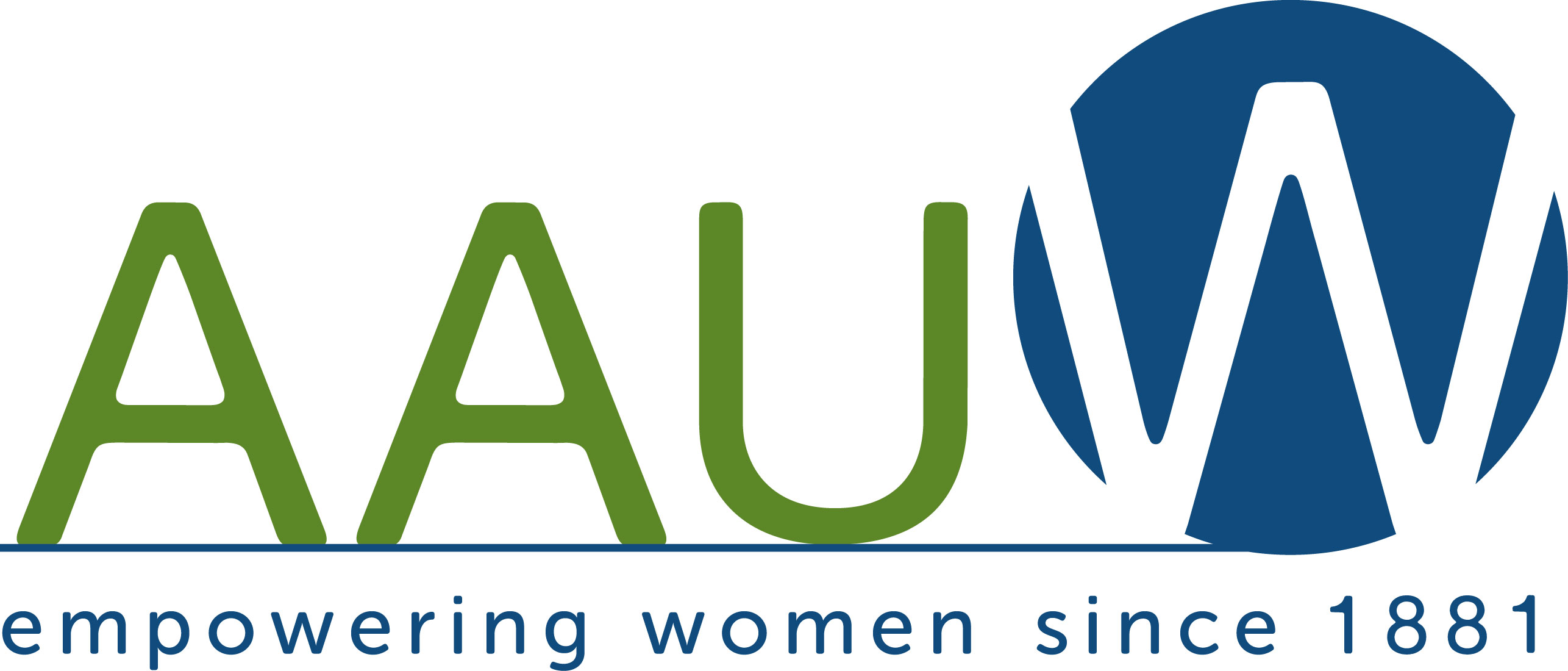 BEFORE YOU PRESENT
Research the subject
Study your final material
Visualize how your audience will be overwhelmed by your knowledge
THEN put into practice
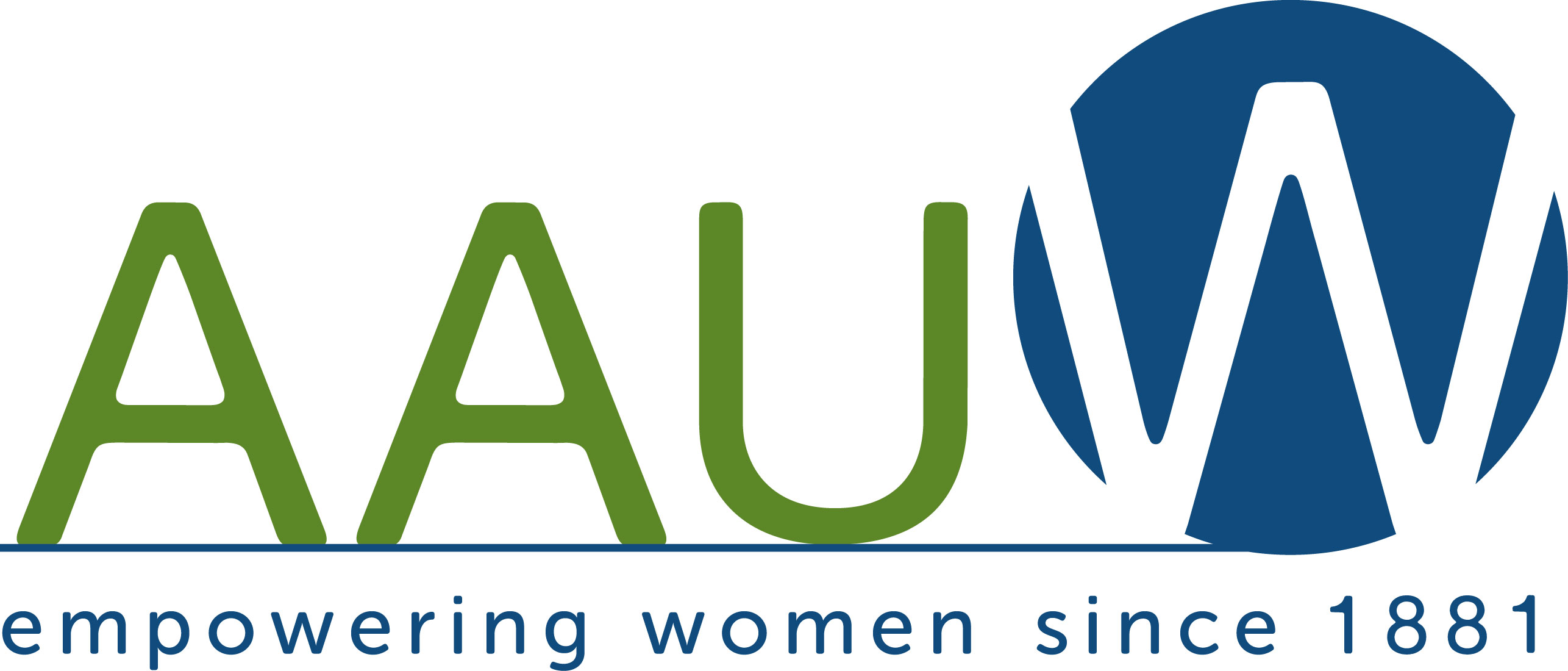 Research
Internet Resources/Search Engines

Financial Institutions

Newspapers

Community organizations

http://aauw.org

http://aauw-ca.org
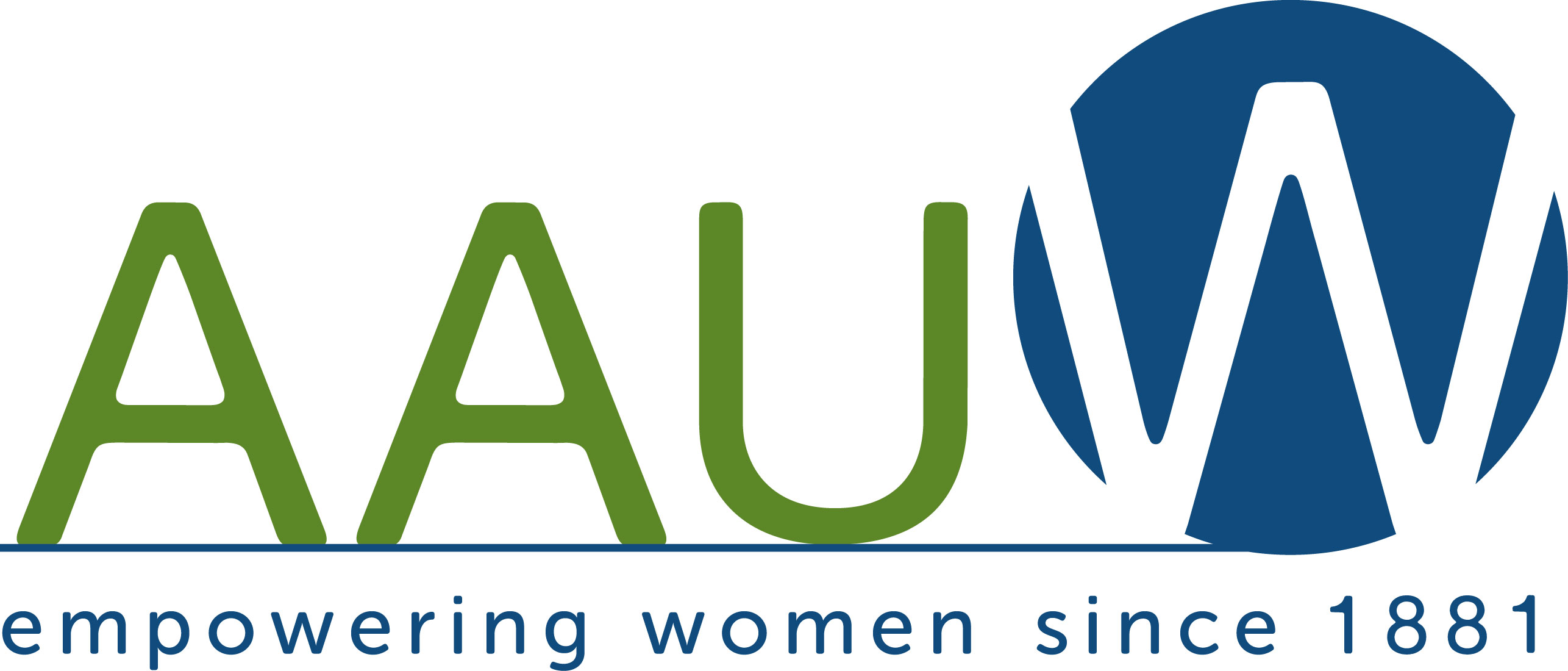 S T U D Y
Read
Inquire
Design program
Evaluate process
Define and Redefine program
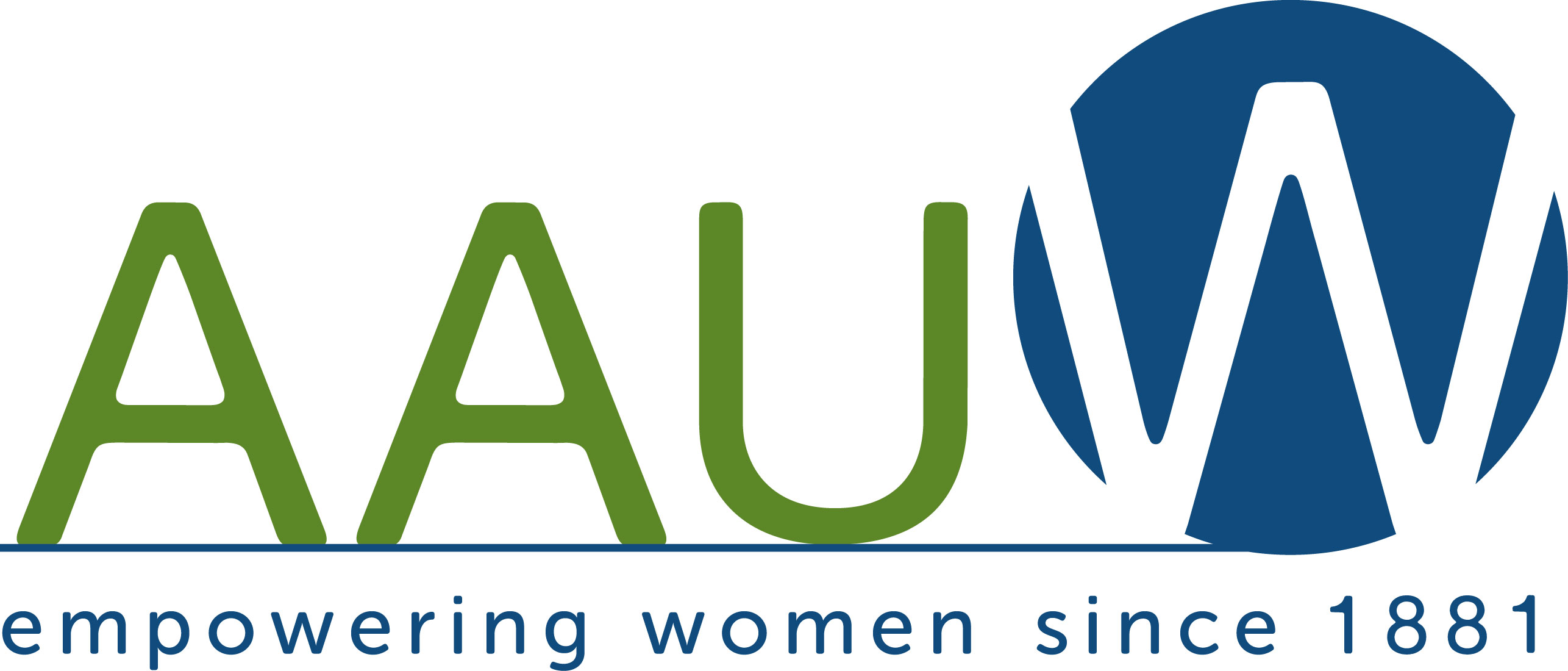 VISUALIZE
Put pieces together
Write workbooks
Design PowerPoint
Distribute program
Schedule training sessions
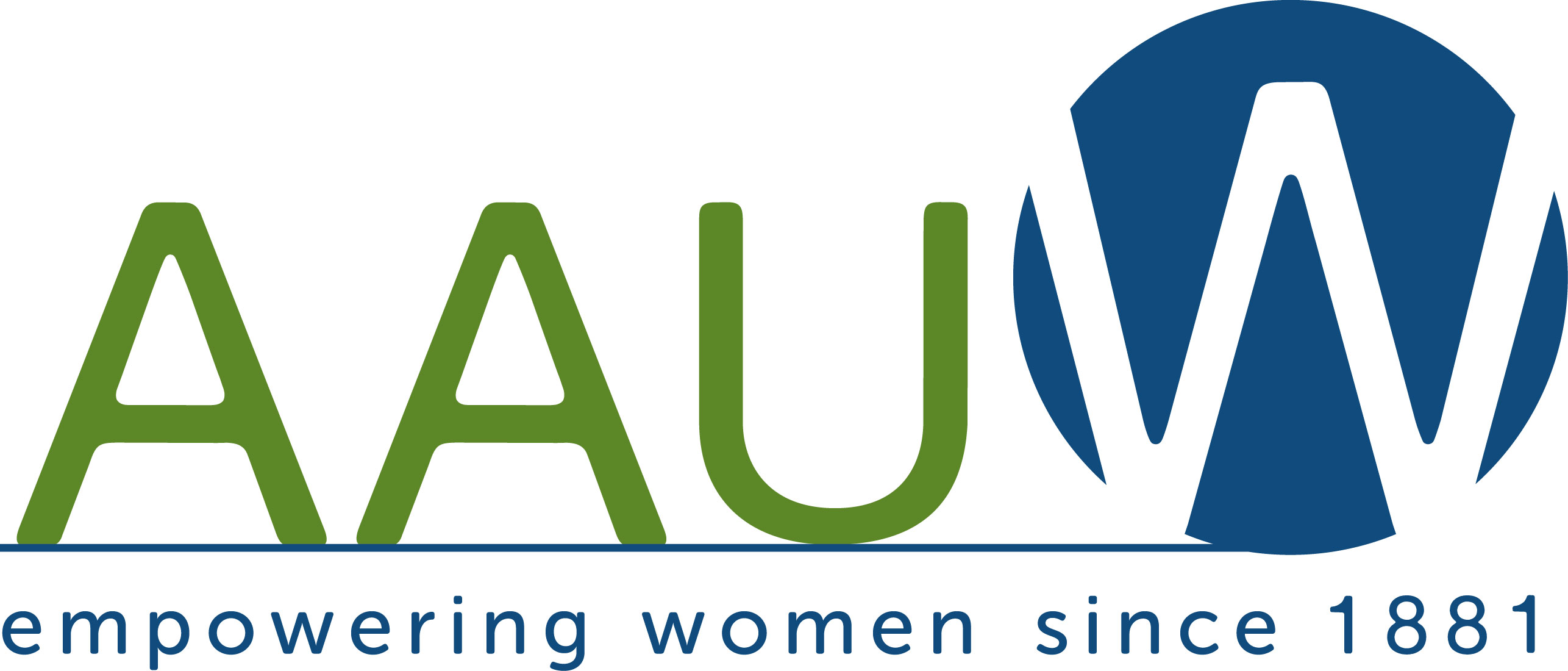 PRACTICE
CONDUCT 
Successful 
			Workshops
FINANCIAL LITERACY iS PERSONALGirls 10 to 13 years of age
F
L
I
P
Introduction to bank services
Savings and Checking accounts
How to keep track of your money
Why you should manage, save and give
Money Trek
Foundation for Financial Literacy

Mission Based

Six Modules with PowerPoint 

Workbook
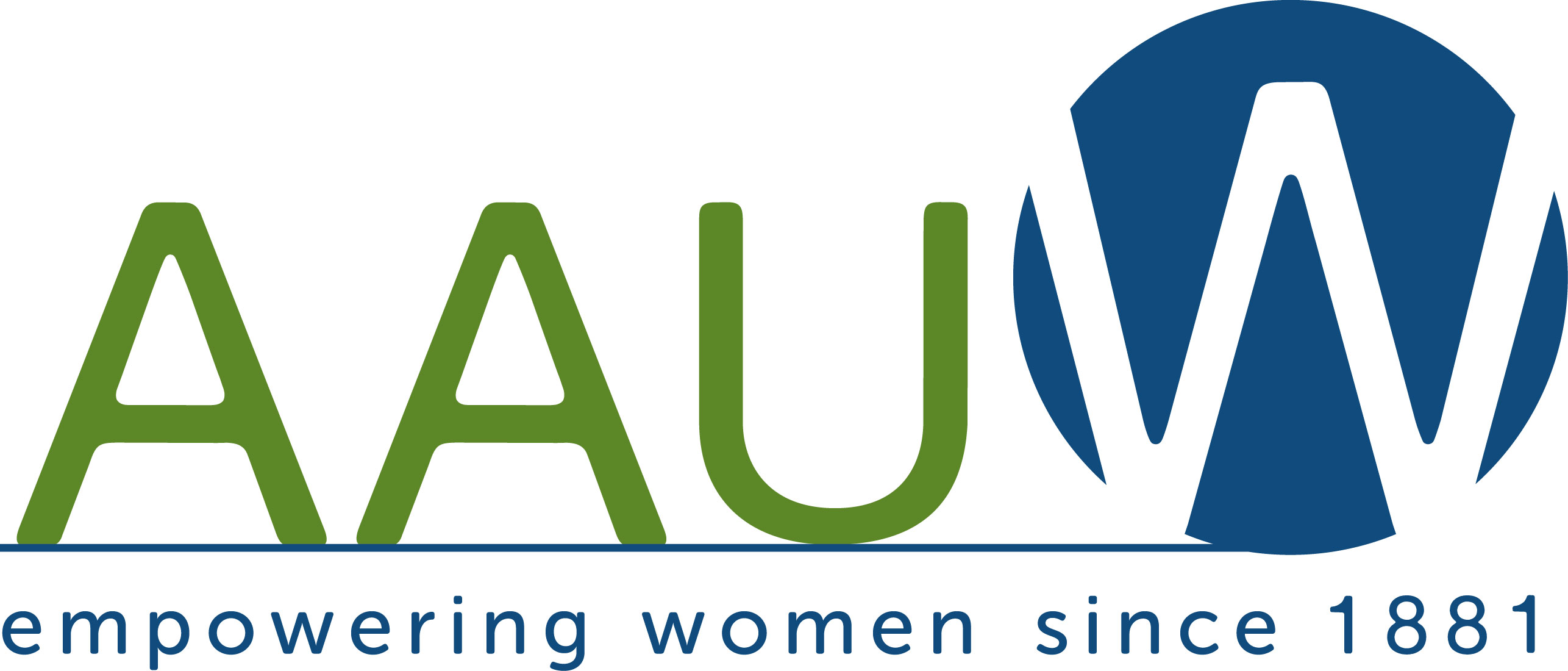 MONEY TREK MODULES
Money Management
Banks and Checking Accounts
Credit Cards
Borrowing & Credit
Saving & Investing
Renting and Buying a House
THE SIMPLE TRUTH 
ABOUT THE GENDER PAY GAP
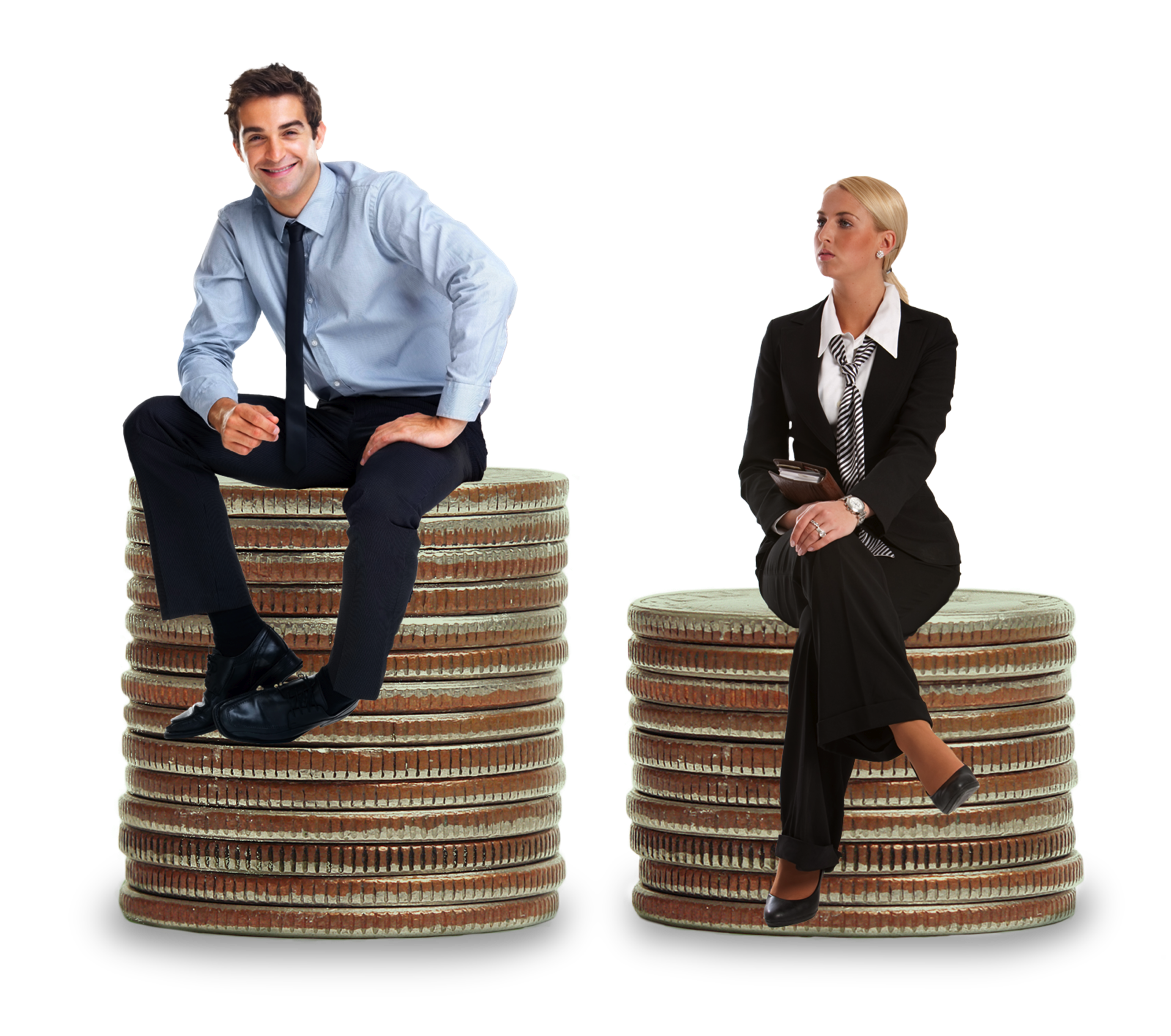 [Speaker Notes: Introduce yourself.

The American Association of University Women (AAUW) is a nationwide network of more than 150,000 members and supporters, 1,000 branches, and 700 college/university partner members.

For more than 130 years, AAUW members have examined and taken positions on the fundamental issues of the day — educational, social, economic, and political. Our commitment to our mission of advancing equity for women and girls is reflected in all aspects of our work.]
Work Smart and Start Smart:What’s the difference?
Start Smart
For college students
Discusses long-term impact of the pay gap
Emphasizes budgetary practices
Beginning your career
Longer standing program
Work Smart
Professionals looking to transition or advance
Developing and strengthening negotiation skills via leveraging experience
No budgetary practices emphasis
Newer program
AAUW Work Smart
Negotiating a new job, raise, or promotion
Learning outcomes from the two hour workshop:
Identify and articulate your value
Develop your persuasive response and negotiation strategy
Conduct objective market research
Understand the wage gap
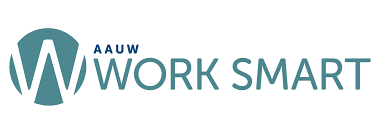 What’s Happening with Work Smart in CA?
Mooneen Lecce Giving Circle pilot – Long Beach, San Jose, California
Luna Foundation’s support of AAUW 
Work with City government in Long Beach and San Francisco